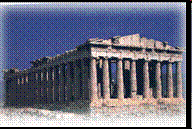 Ancient Greece: Introduction Notes
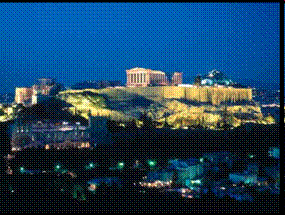 3 Major Periods of Ancient Greece Civilizations
1.  Early Civilizations:  ____________(Crete) and ______________  (mi se ne) 
2.  _____________Greece  (flourishing of arts, literature, philosophy; domination by Sparta and Athens) 
3. ______________Age:  Macedonia Empire and Alexander the Great
What are the characteristics of Ancient Greece’s geography?
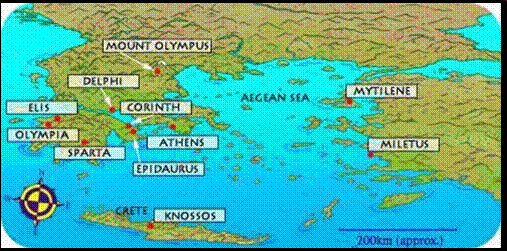 Geographic Features
1.Sea:  heavy ____________ on physical environment of Greece  (Aegean Sea, Ionian Sea) 
2.______________(with narrow valleys):  cover more than ___ of Greece’s surface area and islands: more than 2000 islands (___________being the largest) 
3.No major __________ on Greek mainland but fertile soil 
4.Climate:   winter= mild climate; summer= hot climate with __________from October to March = long growing season
Resources and Crops
RESOURCES 
• grain 
• fine cheese made of goat’s milk 
• ___________
• wild game 
• wool of sheep = _________
MOST IMPORTANT CROPS 
• __________  = oil 
• grapes = wine 
• __________
• clay = pottery
Effects of Geography
Seafaring tradition:   reliance on navy and fleets for __________ and ______________
Sea provided link to trade and cultural exchange with Mediterranean ___________________
________________:  protection but lack of effective communication 
Greece was organized into ___________ (independent city states) separated by seas and rugged mountains 
Emergence of dominant city states (_________, Sparta)
Greek Myths
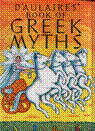 FUNCTIONS 
Explained the ___________
Means of Exploration 
Provided _____________ and legitimacy 
_____________________
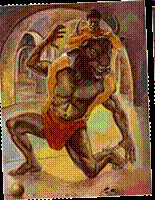 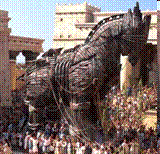 Early Greeks:  The Minoans c. 3200 -1100 BCE
Lived on island of ___________
Great navigators and farmers 
Palace led ____________, social and economic organization at ________________
Artistic expressions and grand ________________
Advancements in __________________
Built sanctuaries
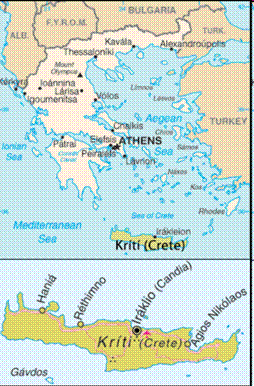 Palace of Minos at Knossos  (K-NOSS-oss)
Knossos-most powerful _______________ for Minoans 
__________controlled all agricultural goods and products by storing in large _______________
Palaces became the ___________ of exchange for Minoan economy 
Palaces had dozens of interconnecting _____________ rooms on two or more storyswhich were grouped around a large open _______________ (administrative and religious)
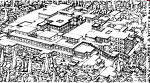 Minoan Culture
•  Art work (drawings, murals or frescoes) at Knossos shows ________________ sports such as leaping over the backs of _____________bulls as well as dancing, athletics, and _________________
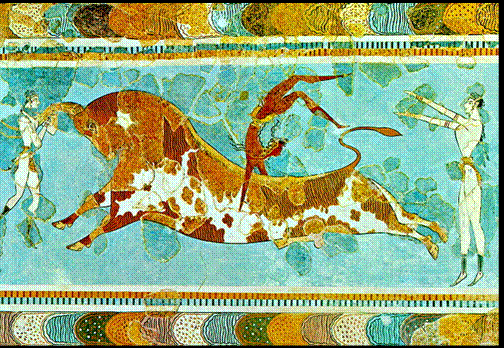 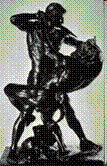 Myth of the Minotaur
Minoan Myth of King ___________ at Knossos 
_____________ defeats the Minotaur (half man half bull) and escapes from the maze like structure called the ________________, saving the youth of Athens
THEORIES FOR DECLINE OF MINOANS
1750 BCE- ______________destroys Minoan palaces 
1628 BCE- volcano erupts at _______
1400 BCE- ________ between Minoans and Myceaneans led to decline of power
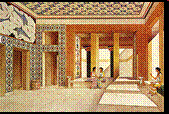 Enter the Mycenaeansc. 1700 – 600 BCE
1490 BCE- Minoan palaces had been rebuilt however all were destroyed except at __________ by Mycenaean warriors 
Mycenaeans took control of _________vat Knossos by 1500 BCE 
Myceneans controlled mainland _________ = main political center was Mycenae 
More interested in war as ___________ and grave sites reflect ______________, weapons, armor and war as well as fortified palace walls 
Slowly Minoan culture and traditions ________________
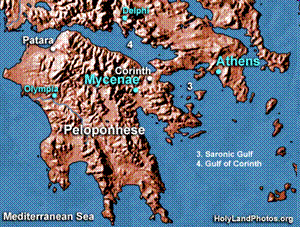 THEORIES FOR DECLINE OF MYCEANEANS
Shift in _______________ leading to drought forcing Myceanans to migrate to more fertile lands
Tribe of _______________ warriors from north of Greece (Dorians) destroyed Mycenaeans
Trojan War
• Was the Trojan War a real historical event or merely a legend in Mycenaean history?
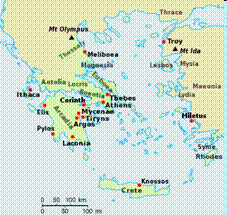 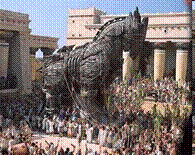 Trojan War
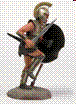 Two epic poems by Homer “________” and “Odyssey” describe the Trojan War 
Approximately 1194-1184 BCE 
Greeks vs __________
__________ of Sparta + ______ of Troy  “the face that launched a thousand ships” 
Achilles, Odysseus, Hector, Agamemnon and the Trojan ____________•Archaeologist- Heinrich Schliemann  (claims that he found _______ and the early Greek civilization of Myceaneans)
Archaic Period750 – 500 BCE
Significant events
1)  national ______________ (Homer) 
2)  resurgence of ________   
3)  colonization of Sicily and Italy    
4)  Olympic Games -_______ BCE  
5)  Stone ___________ of human figures
6)  rise of city states (polis)
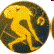 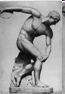 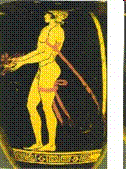 Classical Greece (500 – 336 BCE)
Polis (city states) = all had its own form of government, laws and ____________  (Corinth, Thebes, Athens, Sparta) 
Dominance of ______________ as political power (Delian League) 
Construction of Parthenon and ________________
Full development of democracy under _____________ of Athens 
Classical age of Greece produced great literature, poetry, _______________, drama, philosophical thinkers and _________
Oracle of Delphi
Dating back to 1400 BC, the Oracle of Delphi was the most important _________ in all Greece as the sanctuary of Apollo 
Built around a sacred _________, Delphi wasconsidered to be the center (literally navel) of the world 
Questions about the ____________ were answered by the Pythia, the priestess of Apollo 
Answers, usually cryptic or ambiguous 
Arguments over the correct interpretation ofan oracle were common, but the oracle was always happy to give another prophecy ifmore ________ was provided 
It is believed that Pythia was high on hallucinative gases
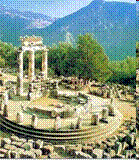 Amphitheatre
Athenian Democracy“____________” = people; “___________” = rule
Monarchy and Kings 
Rise in power of aristocracy & ___________________
Hoplites c. 675-650 BCE 
Age of ______________
Democratic Reforms by Solon and Cleisthenes= Three _____________ of Athenians Democracy:  1.  Council of 500     2. Assembly    3.   _____________
Athens lived under a radically ________________ government from 508 until 322 BCE. The People governed themselves, debating and voting _______________ on issues great and small, from matters of war and peace to the proper qualifications for ferry-boat captains
How effective was Athenian Democracy?
Ancient Athens is often referred to as the __________ of democracy 
Democracy flourished during the ___________ Age of Athens (4th Century BCE) under Pericles 
___________ Democracy= All the male citizens would gather, discussed  the issues, and then voted on them.
However, Athenian democracy was _____________. Only male citizens were allowed to take part in running the government (made up approx. 10% of population). Women, slaves, and foreigners were excluded from public affairs. The policy of _____________ also created some ____________ as the Assembly could exile a speaker / leader by vote if they feel they are too powerful
Daily Life in Athens
MEN
Only men could be _______________; men ran ____________________
Advancements in culture, ____________, literature, philosophy, wealth, expansion, _________
Reliance on ___________ and ____________ opened up free time for men to discuss philosophy and participate in ____________
Daily Life in Athens
WOMEN 
Women could not _________, hold office or own property and did mostly ________________duties 
Education involved spinning, weaving and ______________ arts 
At 15 years old, girls were considered ready for _____________
SLAVES 
Ratio of slaves to free men was quite high as historians estimate that as much as _____% of people in Athens area were slaves 
Slaves were household servants; had few __________; some could gain freedom from generous ______________
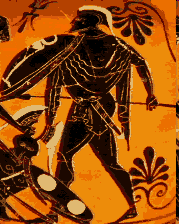 Spartan Government:
Democratic Timocratic Monarchial Oligarchy
Government ruled by a Council= made up of  2 kings (_____________) and 28 nobles (over age of ____) who made most political _____________and foreign policy and was supreme ______________ court 
Assembly of the _____________ (democracy)- Spartan males over the age of 30 who could veto and approve ____________made by Kings and Council 
5 __________ (oligarchy)- led the council, ran the military and educational system and could veto any ruling made by the Council or Assembly
Spartan Government
Spartan government was considered one of the most ___________ in all of Ancient Greece = led to a warrior and _____________ state  (state above individual)
Aries- God of ________ was a patron god of the city, of wars, battles, and warriors, and also of _____________________ in battle.
Daily Life in Sparta
MEN
At 30 men became _____________ and could _______ in Assembly, marry, own a house 
Educated in ____________, fitness and use of weapons 
Boys started military training at the age of __; joined military at age of ___; end of military service at the age of ___
Soldiers given land which was farmed by the _____________
Daily Life in Sparta
\WOMEN 
Girls taught reading and ____________
Participated in running and wrestling, foot races, staged ____________
Wives of Spartan soldiers supervised __________
Expected and driven to produce strong and healthy _________________ and be loyal to the state 
Spartan women could own and control property but held no ____________rights
SLAVES 
•Slaves were called _____________ (agricultural slaves / peasants) made up 2/3 of population = defeated Messenian peoples 
Attempted revolt in 640 BCE but was _____________ (this forced Sparta to create a stronger army)
Greek Architecture
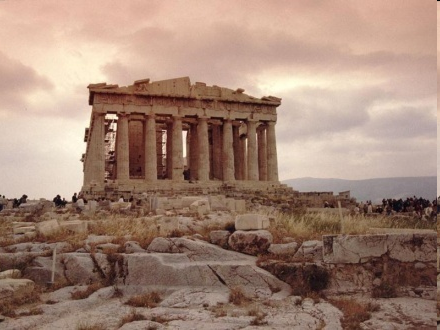 Parthenon 
Acropolis 
Statue of Athena 
Public buildings 
Columns 
Marble 
Frieze
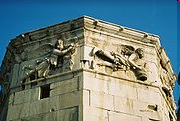 Greek Columns
Greeks developed three different orders 
__________ & __________ = 6th century BCE 
_______________= 5th century BCE and was further developed and used by Romans
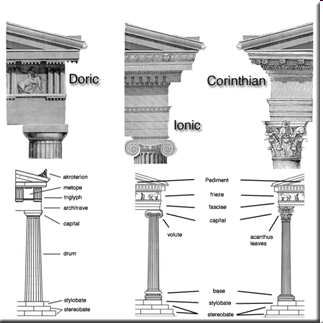 Greek Art
First to use ______ on a flat surface by using different __________ to give illusion of depth 
Focus on the concept of the “_________” (beautiful, life like youthful, calm expression) 
Depictions of ________
__________ of nude forms (detailed and proportional) 
Emphasis on elaborating on _____________ styles 
Money devoted to building theatres, stadiums, gymnasiums, ___________
Greek Philosophers and Thinkers
Philosophers:  Socrates, Plato, ___________
Establishment of philosophical __________that examine issues such as true knowledge, the ______, love, beauty and _____________ learning 
Logical thinking, _____________, politics 
Playwrights:  ______________, Euripides, Aeschylus 
Other:  Hippocrates, Epicurus,  Archimedes, ________________
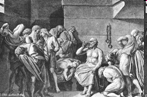 Hellenistic Era:  Greece
Period between conquest of Persian Empire by __________________the Great to establishment of _______________ supremacy 
The word, Hellenistic, is derived from the word, ____________, which was the Greek word for the ____________. The Hellenistic age "hellenized" the world 
Spread of Greek ____________ and language throughout Near East, Mediterranean and Asia Minor 
Exported Greek culture: architecture, ___________, law, literature, philosophy, religion, and art as models of perfection
Trade and Coinage
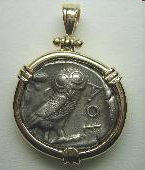 Most important crops:  _________ and grapes 
Items traded:  olive oil, wine, silver, white marble, pottery, furniture, ___________, textiles for grain, glass, ivory, timber 
Trade by ___________ system 
Coinage emerged from metallurgy that was ____________
8th and 7th century BCE, silver pieces were ____________ by government 
First _________ 7th BCE in Lydia 
By 5th century BCE, most common coinage in Mediterranean was  __________ coin with owl on one side and Athena on other
Legacies of Greece
City states (polis) 
Thought & Philosophy 
Greek Language 
Politics 
Democracy 
Great Thinkers 
Art and architecture 
Myths and literature
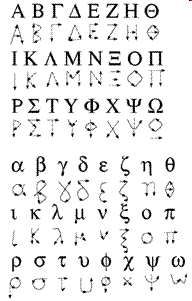